PRODUCTION OF BIO-PESTICIDES FOR ENVIRONMENTAL- FRIENDLY DISEASE MANAGMENT
Achyuth M.R, Pranav G.A , Darshini.T.
Grade : 8 th
Affiliated to CBSE ,New Delhi
Put here
School Logo
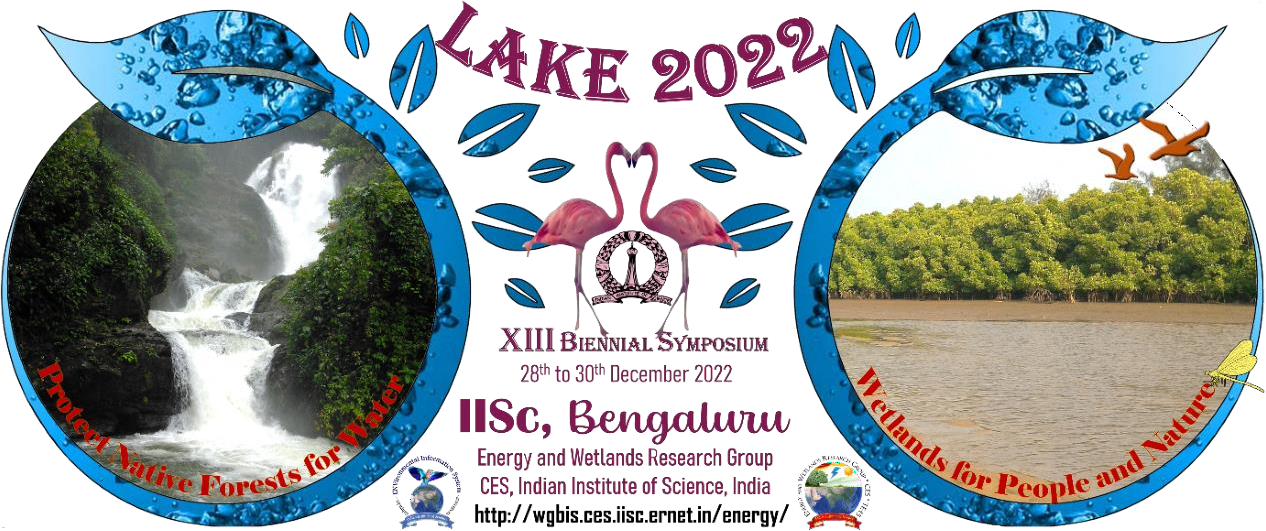 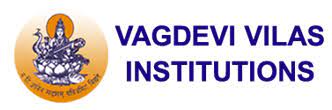 12/1/2022
1
12/1/2022
LAKE 2022: Conservation of wetlands: ecosystem-based adaptation of climate change, December 28-30, 2022
1
INTRODUCTION
The chemical pesticides pose many long term threats and risks to living beings due to this harmful side effects.
Bio pesticides are naturally occurring compounds or agents that are obtained from animals and plants 
Enhanced agriculture productivity can be achieved in many ways such as through increasing crop yield by providing manure and organic based treatment including bio pesticides .
They are eco-friendly and host specific   
Uses of bio pesticides 
 they pose less threat to the environment and human health
 they are less toxic than chemical pesticides
12/1/2022
2
OBJECTIVES
To produce bio-pesticides at the school level
To develop the protocol for the production of biopesticides using native plant species 
To demonstrate the use of bio-pesticides
To educate the farmers – to create awareness on biopesticides use and in eco-friendly disease management 
To bring about sustainable practices in the school
12/1/2022
3
STUDY AREA
Vagdevi Vilas School Bidadi 
Coordinates- 12.7421° N, 77.4302° E
12/1/2022
4
MATERIALS AND METHODS
SAMPLE COLLECTION AND PROCESSING 

Fresh leaves of neem ,guava ,custard apple and papaya were collected
The leaves were rinsed gently with distilled water 
The leaves were shade dried 
The leaves were powdered using a blender 
The powder was  passed through sieve to get uniform size 
Crush 300g neem leaves in 100 ml cow urine.
Paste of ginger and garlic was mixed with the extract
Crush 200g custard apple leaf, 200g papaya leaf, 200g guava leaves in water
Mix the two and boil 5 times at some interval till it become half
Keep for 24 hours, then filter squeeze the extract. 
This can be stored in bottles for 6 months
12/1/2022
5
SPEICIES IDENTIFICATION
12/1/2022
6
12/1/2022
7
12/1/2022
8
PHYTOCHEMICALS SCREENING
12/1/2022
9
EXPERIMENTAL METHOD
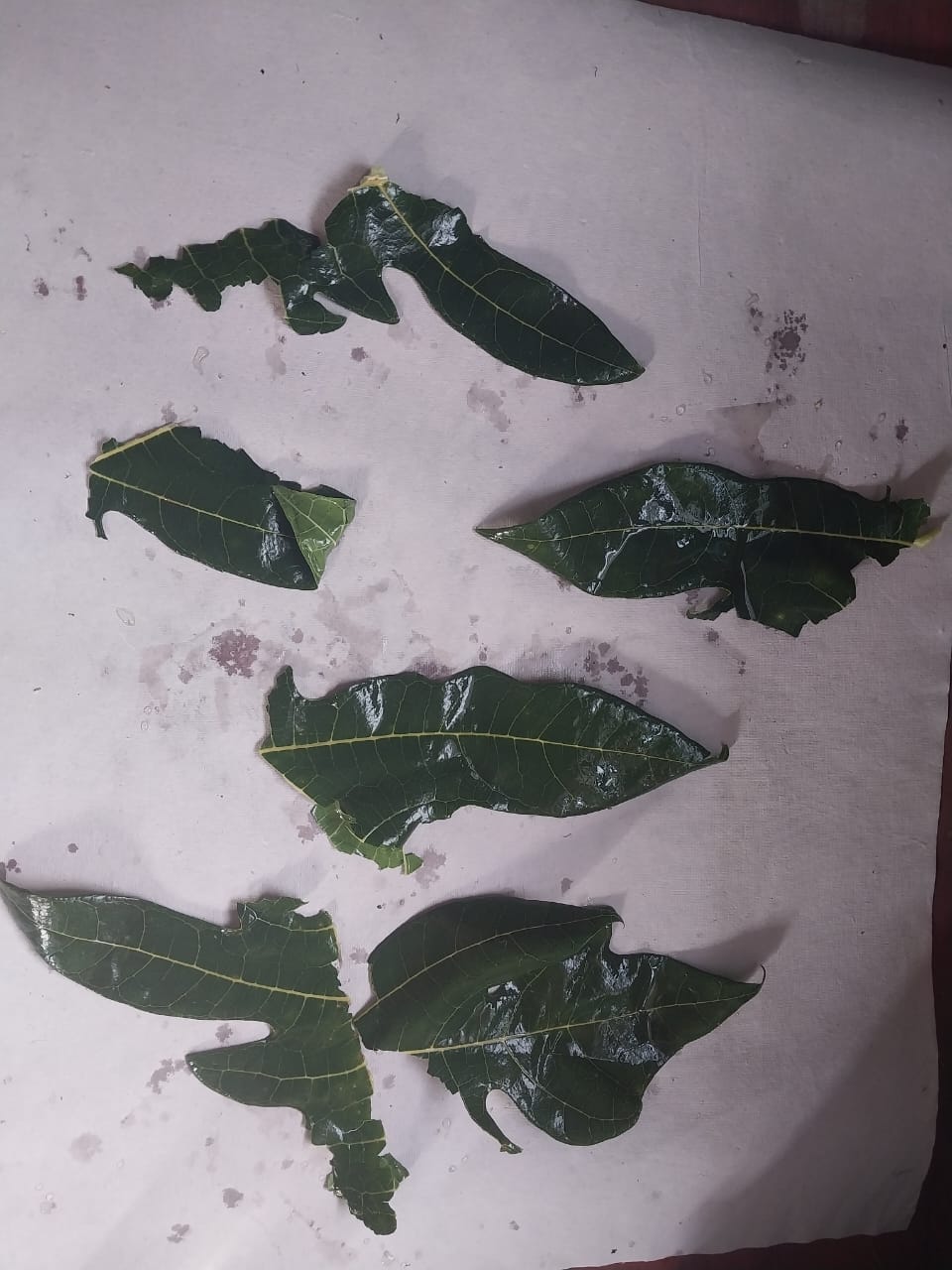 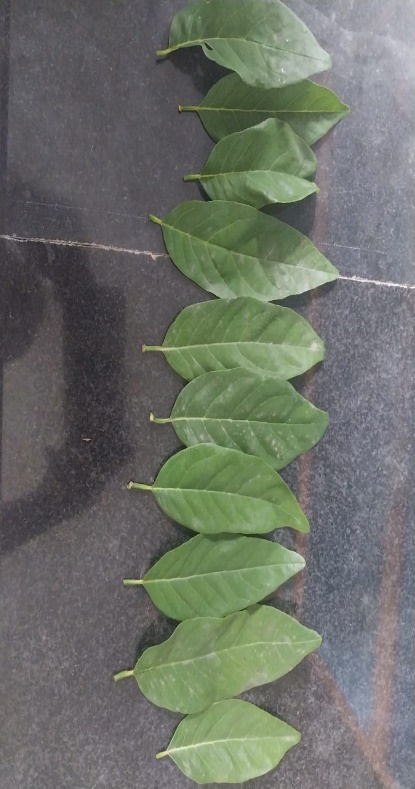 COLLECTION OF  LEAVES
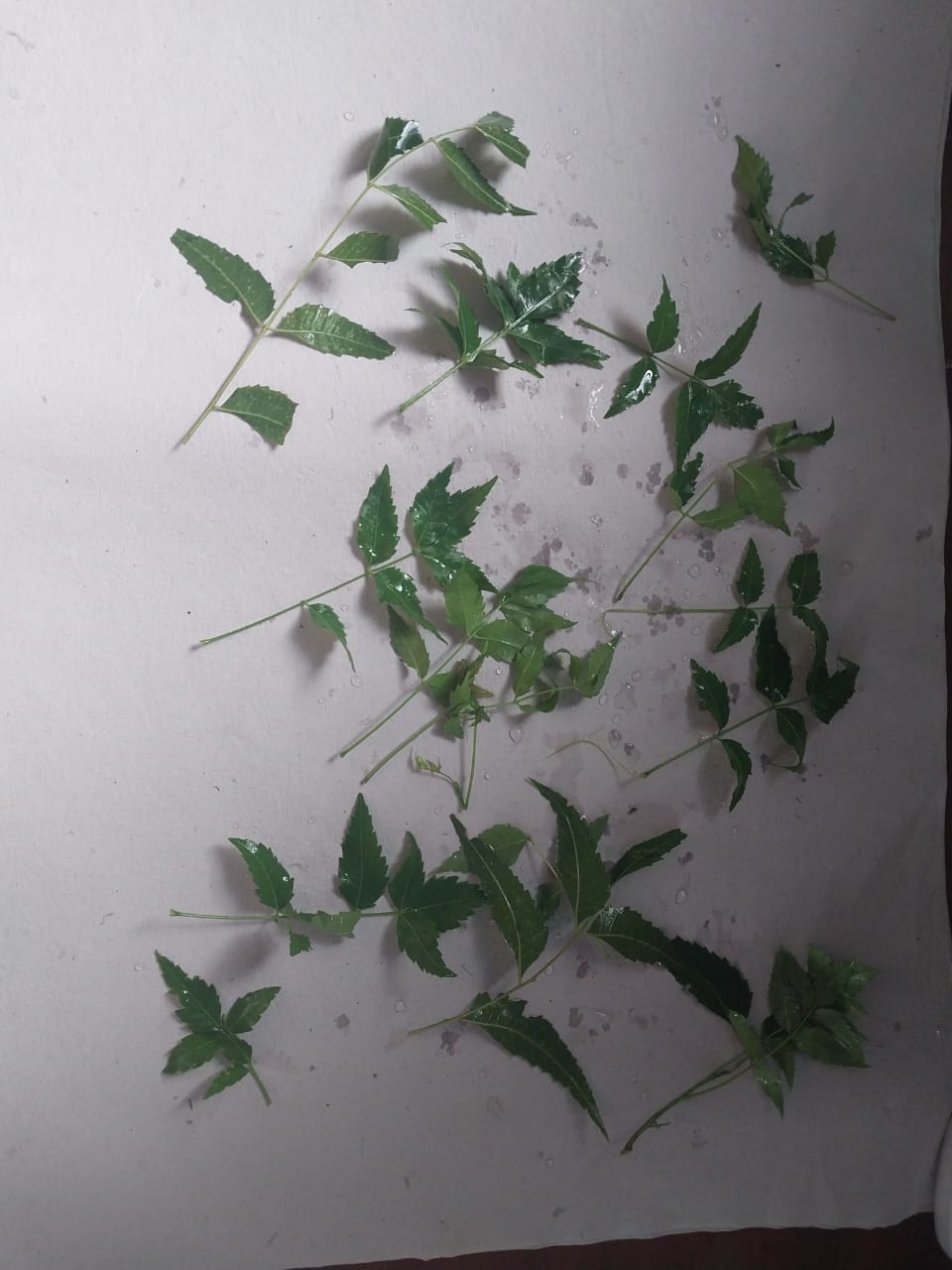 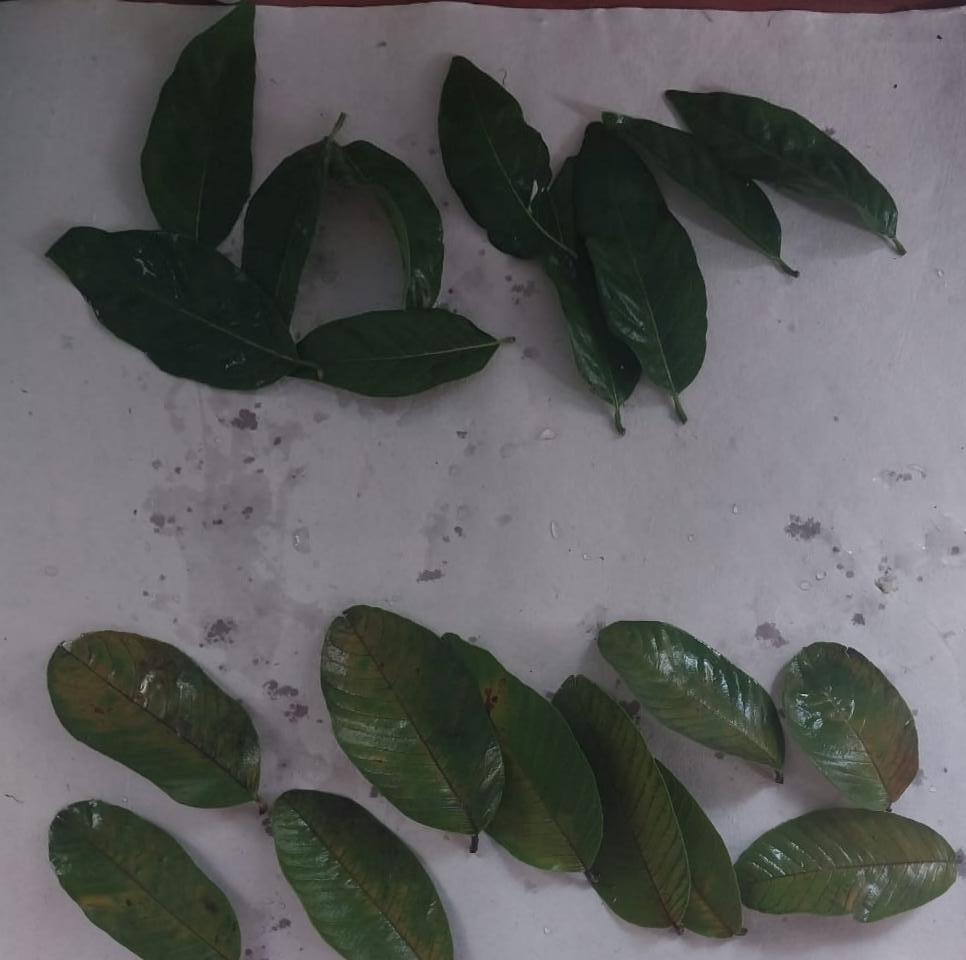 12/1/2022
10
EXPERIMENTAL METHOD
RINSING OF LEAVES
12/1/2022
11
DRYING OF  LEAVES
12/1/2022
12
GRINDING OF LEAVES AND EXTRACTION WITH COW'S URINE AND WATER
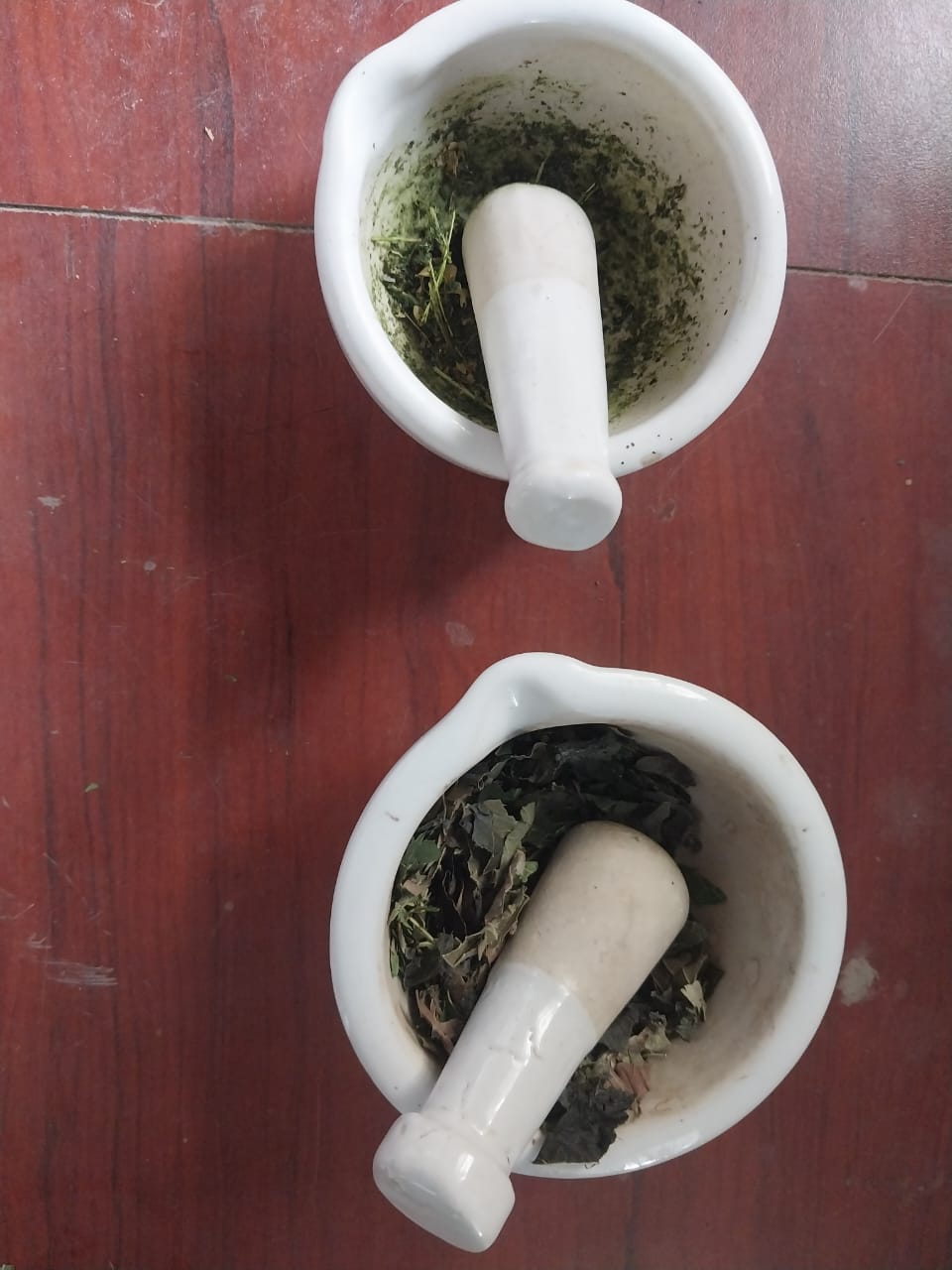 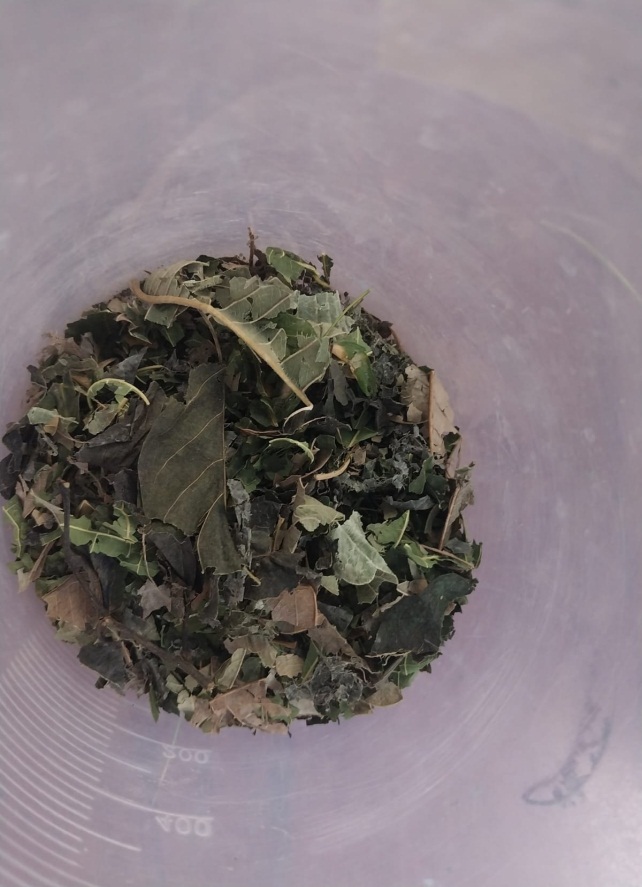 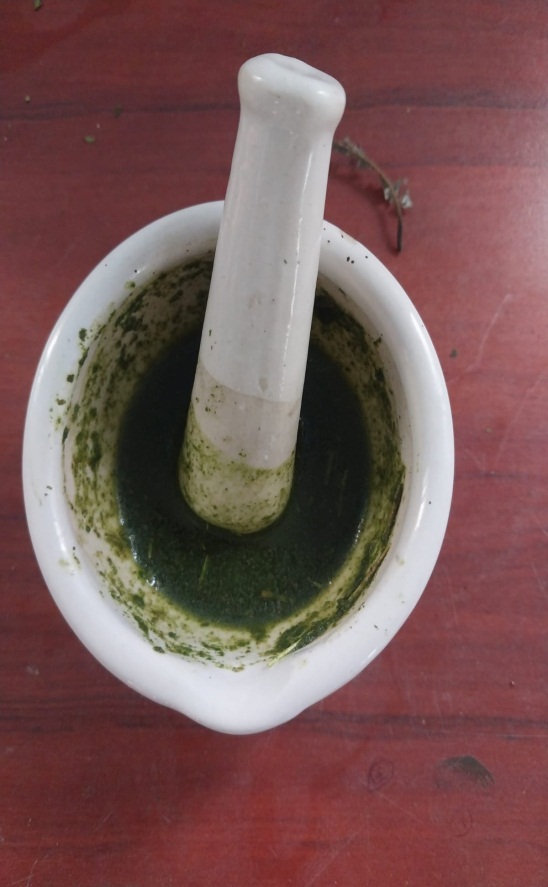 12/1/2022
13
EXTRACTION PROCESS
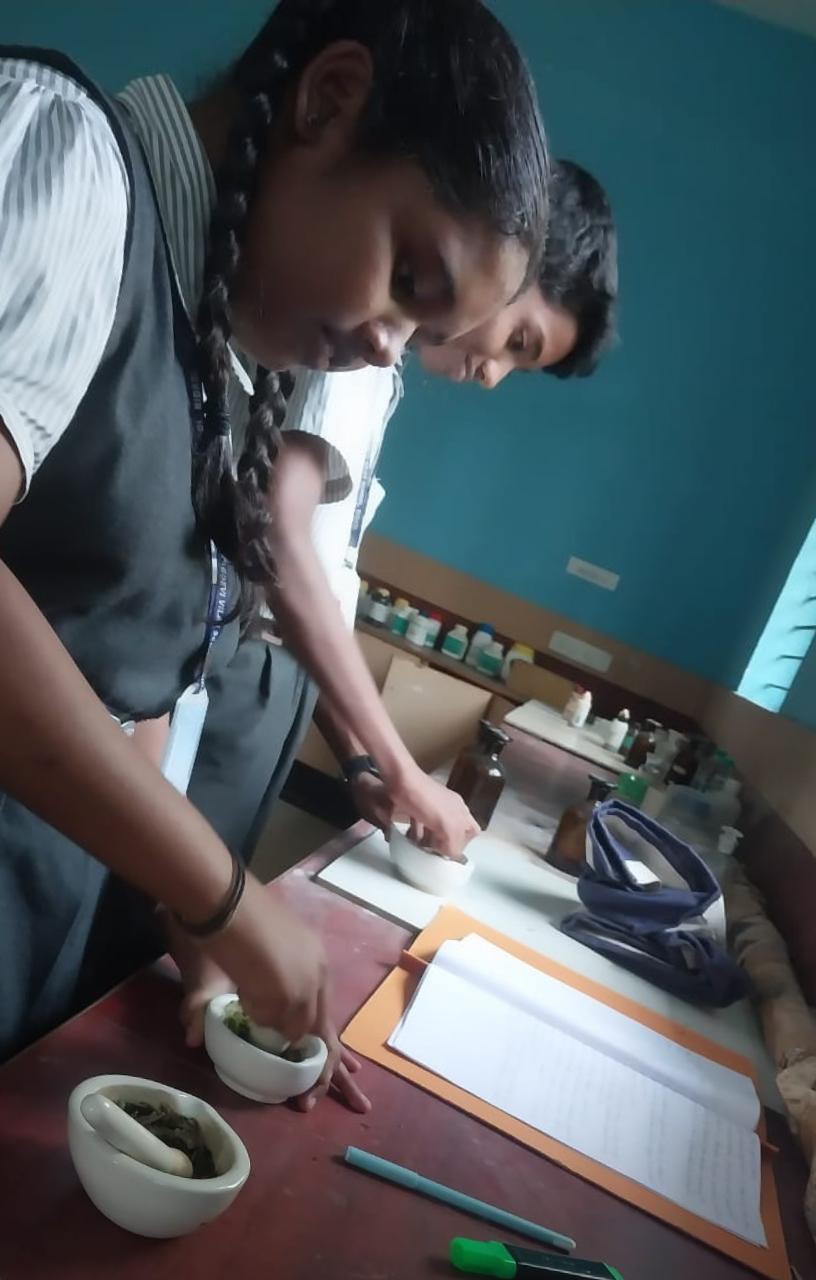 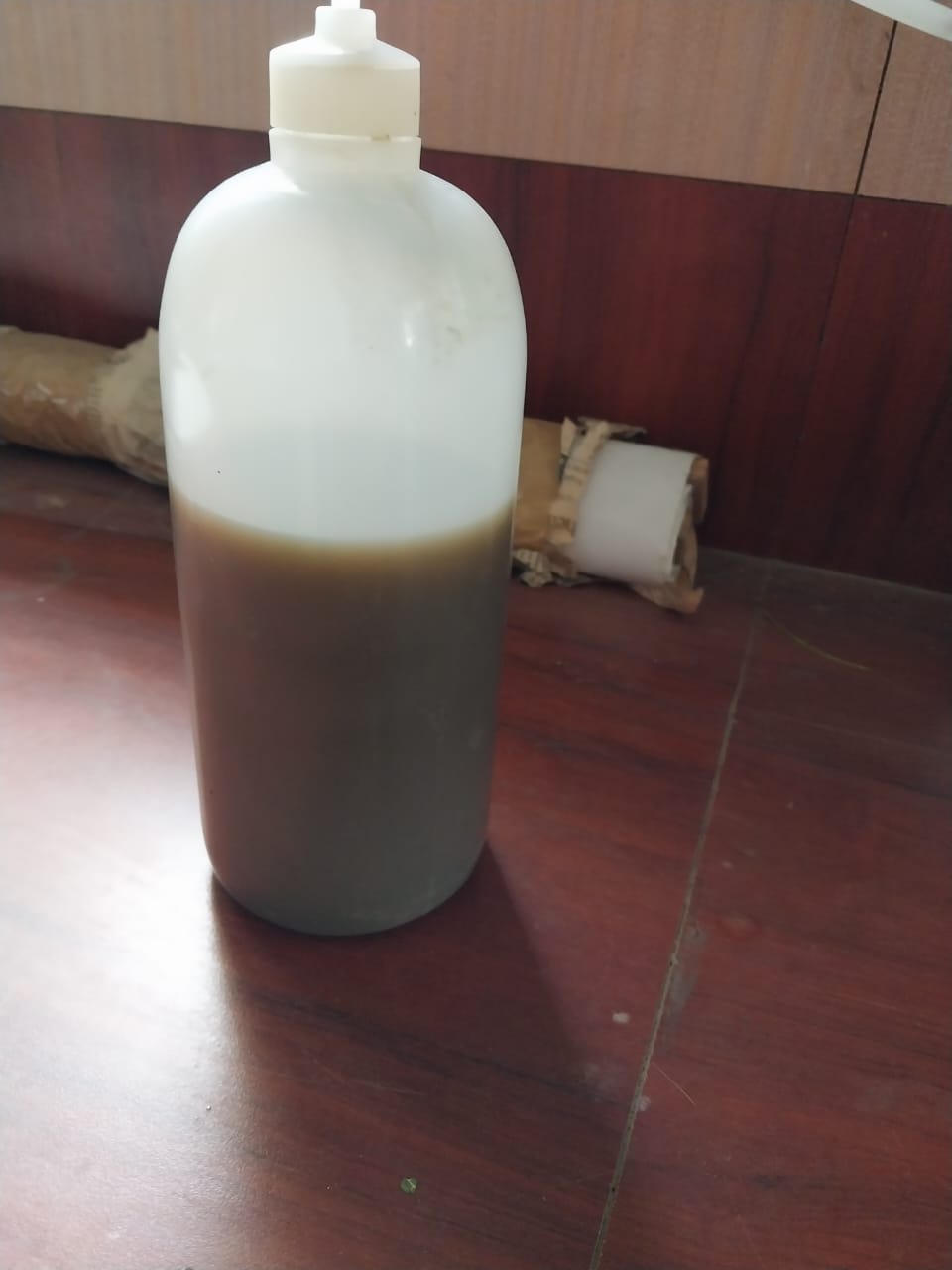 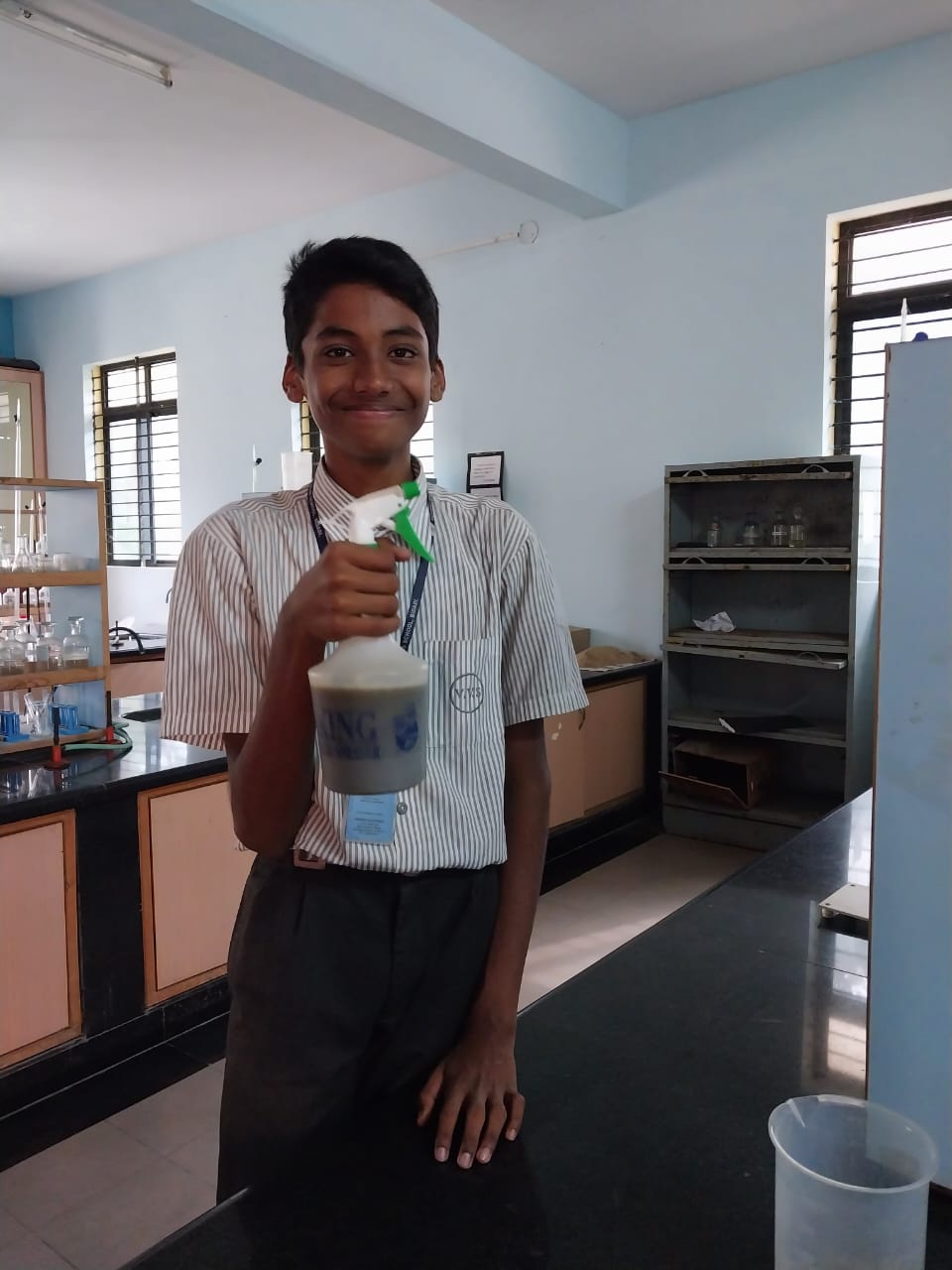 12/1/2022
14
APPLICATION OF BIOPESTICIDES ON THE CROPS
Application on watermelon plants and lady’s finger plants
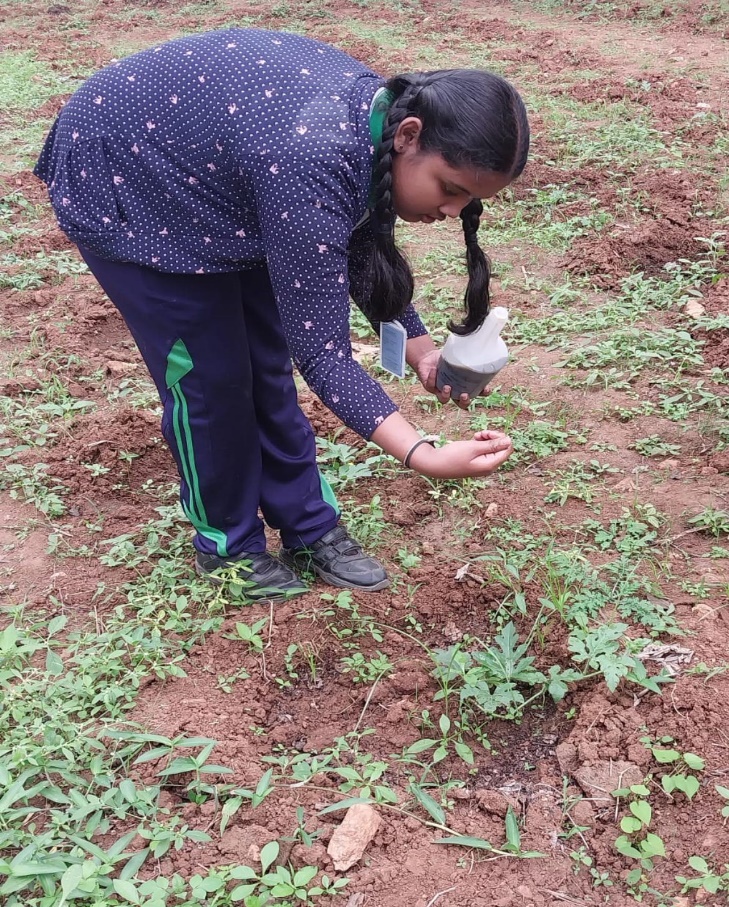 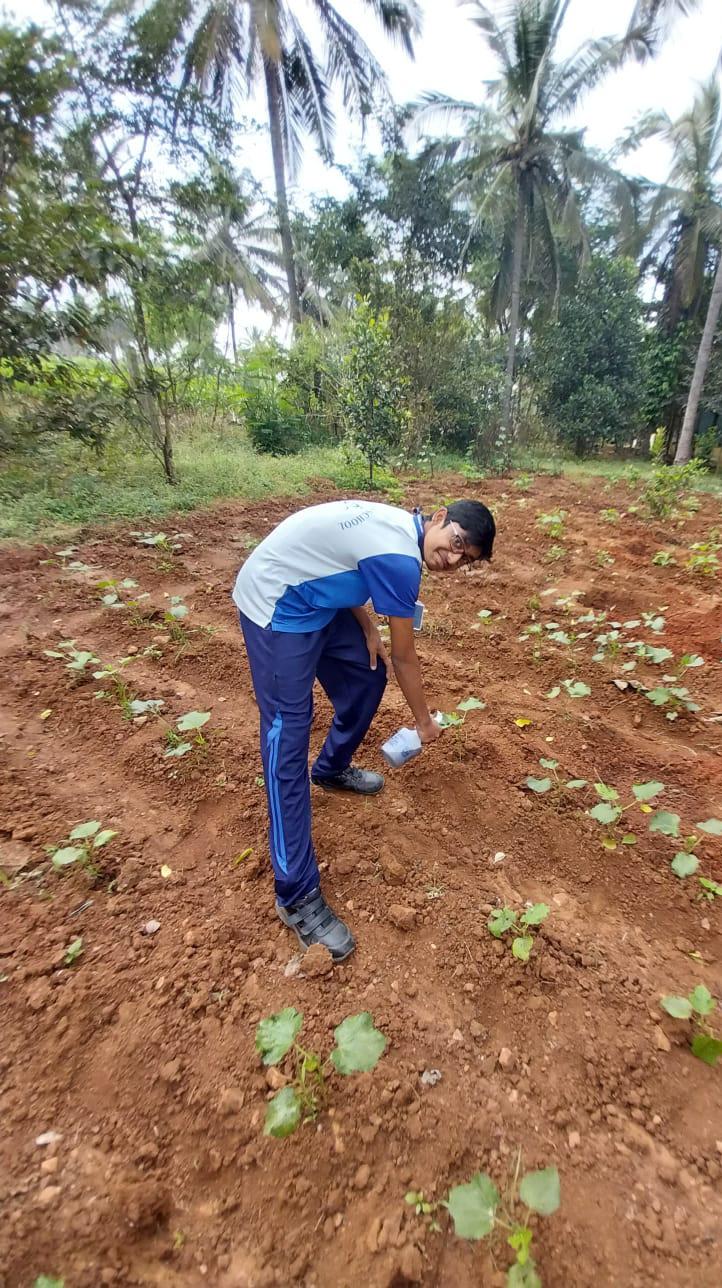 15a
12/1/2022
PHYTOCHEMICAL SCREENING
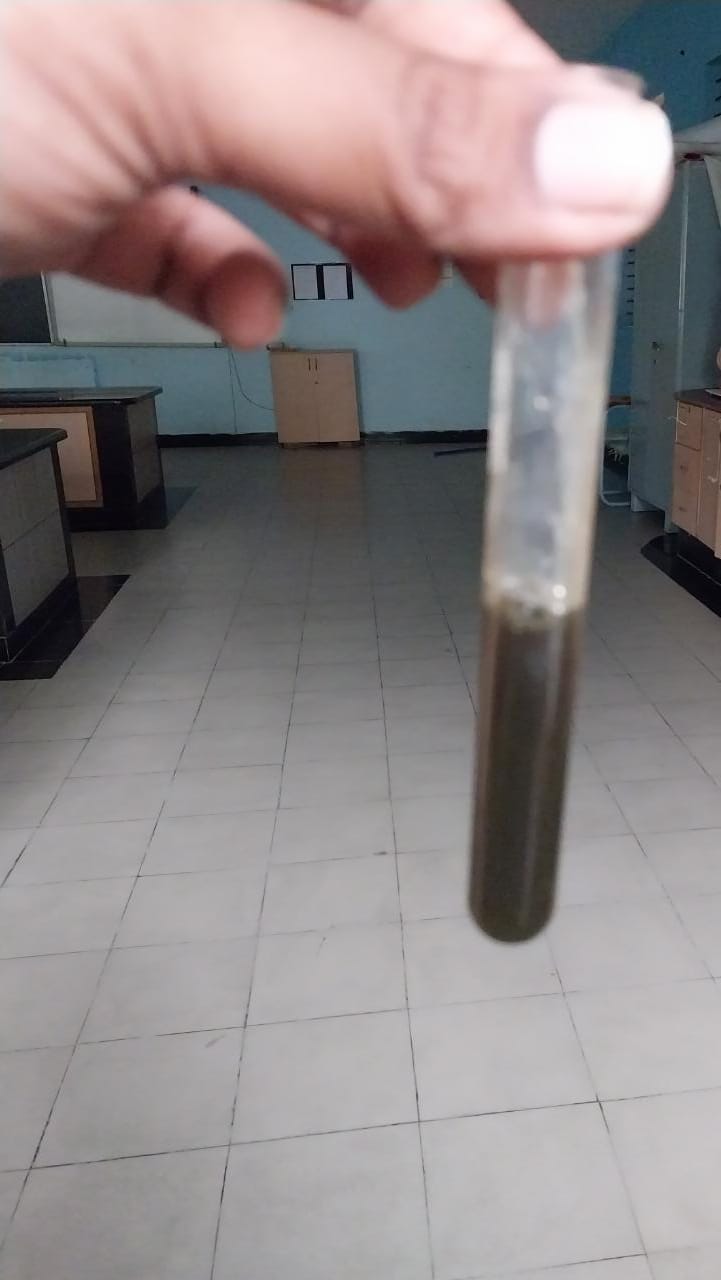 PRESENCE OF GLYCOSIDES IN LEAF EXTRACT
PRESENCE OF TANNINS IN LEAF EXTRACT
12/1/2022
16
RESULTS AND DISCUSSION
FOURTH AND SEVENTH DAY ON APPLICATION OF BIO-PESTICIDES RESPECTIVELY
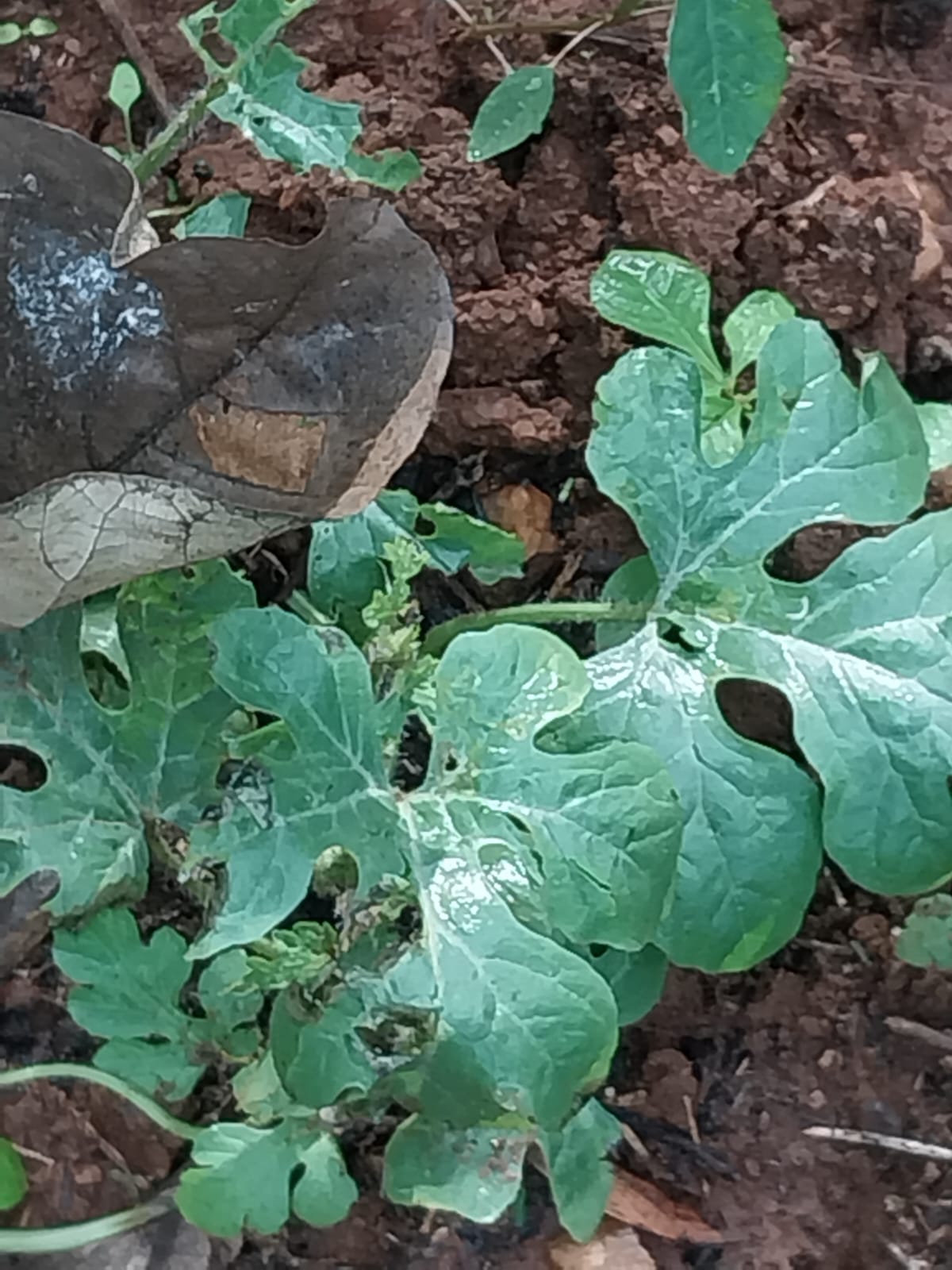 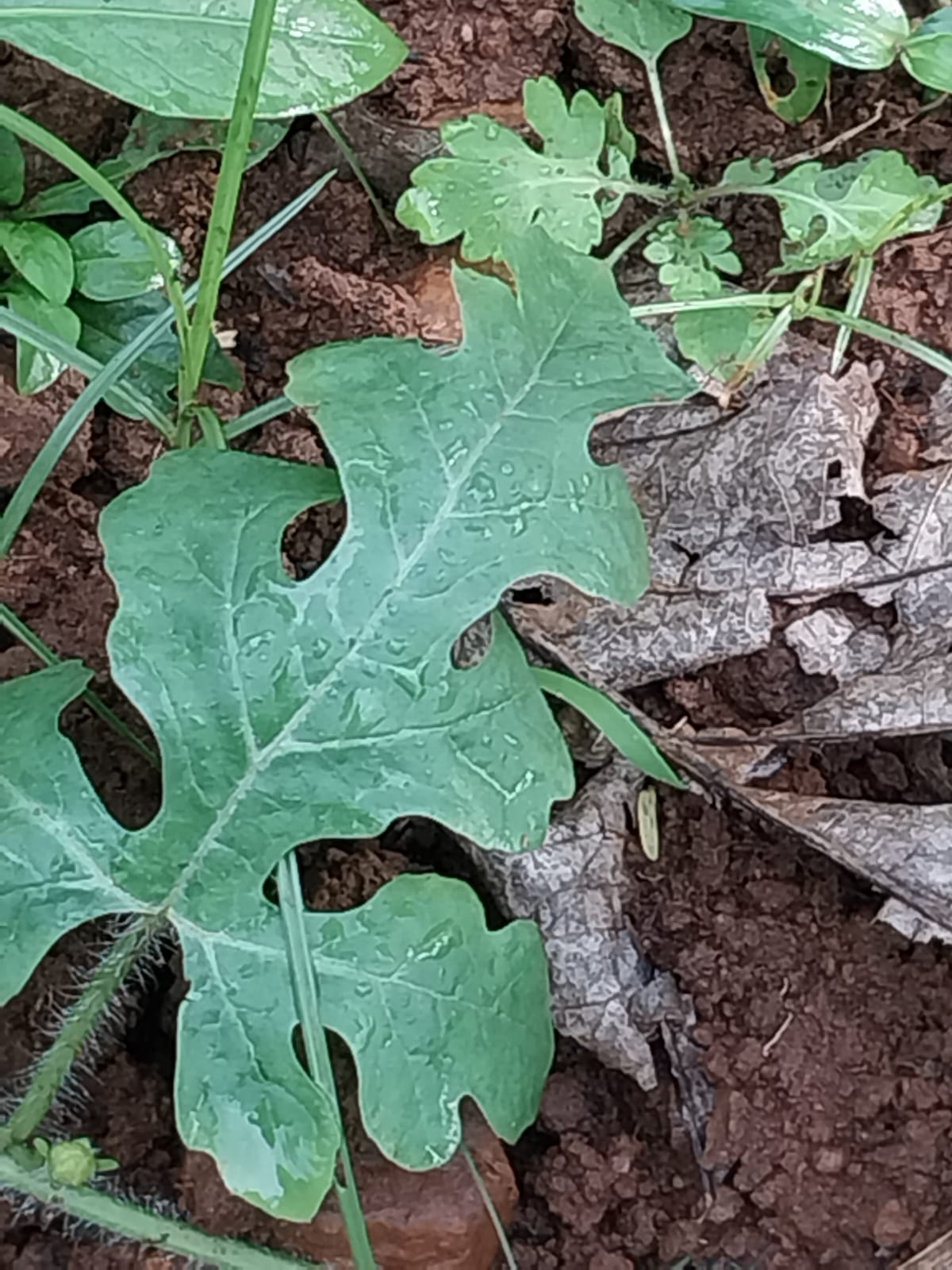 They are found to be effective against sucking pests, pod/fruit borers and aphids
RESULTS ON WATER MELON PLANTS
12/1/2022
17
RESULTS AND DISCUSSION
FOURTH AND SEVENTH DAY ON APPLICATION OF BIO-PESTICIDES RESPECTIVELY
They are found to be effective against sucking pests, pod/fruit borers and aphids
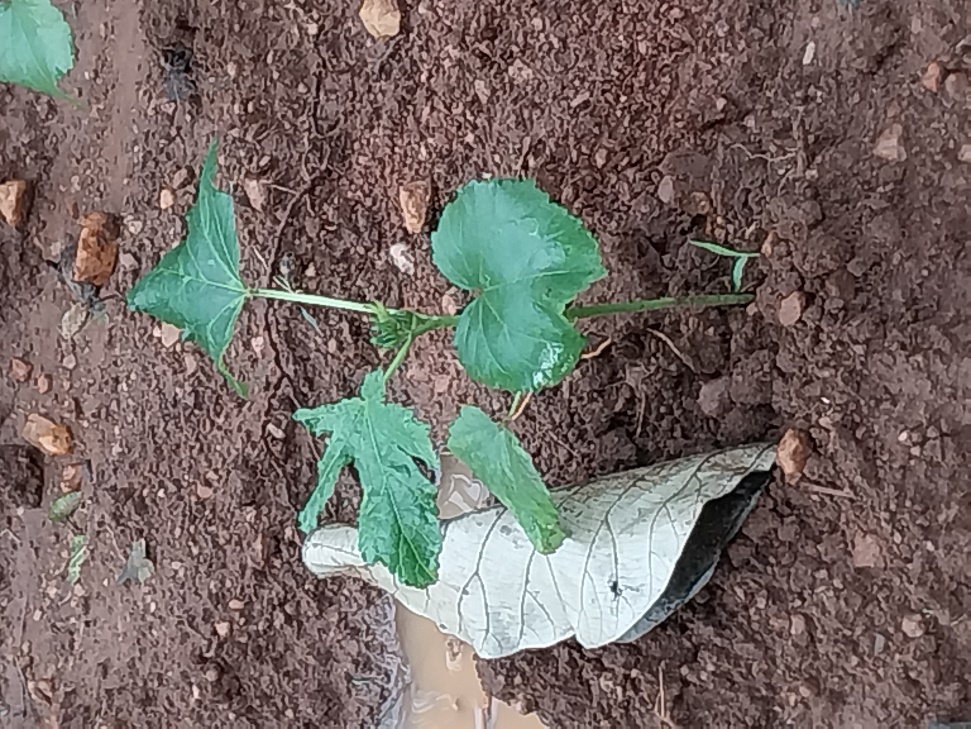 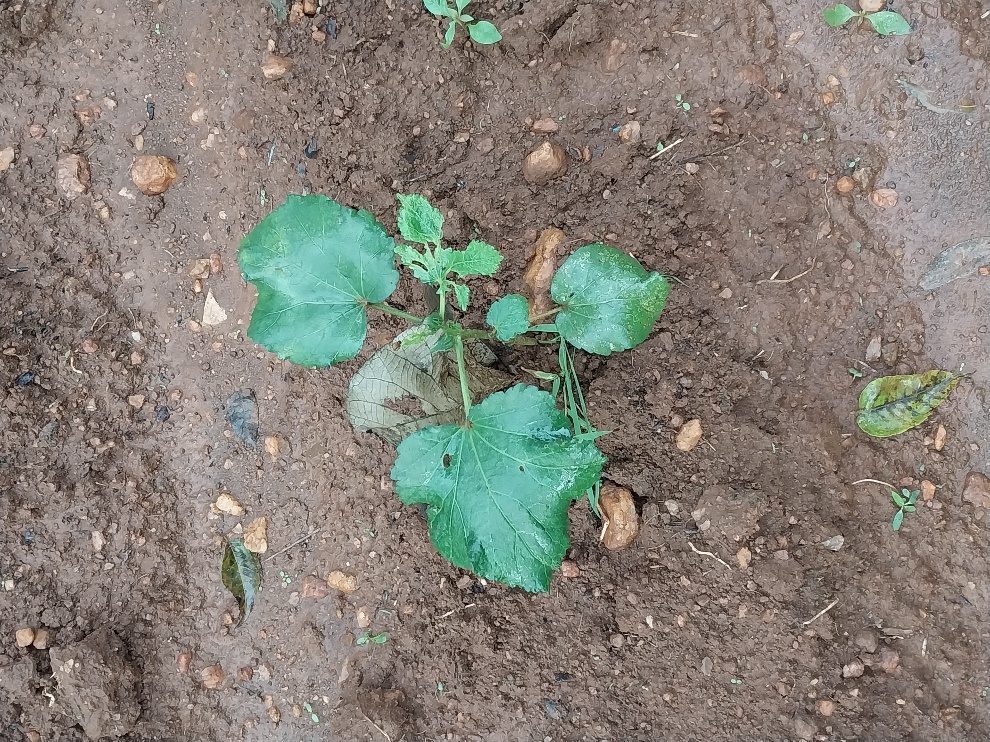 RESULTS ON LADY’S FINGER PLANTS
12/1/2022
18
RECOMMENDATIONS
Bio pesticides are eco-friendly and are friendly to non-target species
Bio- pesticides are proved to cause little or no pollution and are relatively cheaper
They are usually inherently less toxic than conventional pesticides
They enhance crop quality and shelf life
Bio-pesticides demonstrate Environmental safety
12/1/2022
19
CONCLUSION
Very small quantities can be effective and they tend to break down more quickly, that cause a less pollution 
The developing country like in India the agriculture plays an important role, because to maintain our requirement and food it is necessary for Indian people
 In our economy this is important to improve  the use of bio pesticides 
Many types of pesticides are used in low application due to its decompose nature 
It decomposes quickly in environment
12/1/2022
20
REFERENCES
International Journal of Advanced Research in Chemical Science (IJARCS)Volume 2, Issue 4, April 2015, PP 25-32. ISSN 2349-039X (Print) & ISSN 2349-0403 (Online)

2. General Techniques Involved in Phytochemical Analysis. K.Sahira Banu Assistant Professor, Department of Chemistry,  College of Technology, Namakkal

3. Ginger-garlic extract as a bio-pesticide for organic farming. Just agriculture.

4. Bio-pesticide production and their plant disease management. Department of plant pathology. Rashtriya Krishi Vikas Yojana
12/1/2022
21
Thank You
12/1/2022
22